TÜRK EĞİTİM SİSTEMİ
Milli Eğitim Bakanlığı örgüt yapısı
Doç. Dr. Semiyha TUNCEL
1
Örgüt

Örgüt yapısı (güç ve yetkinin kullanılma biçimleri)

Yapı, temel ve belirli görevleri kapsayan makamlar dizisi ile, bu makamların sahipleri arasındaki ilişkileri düzenleyen normlar dizisi
Doç. Dr. Semiyha TUNCEL
2
Gelenekleşmiş örgütlerde yapı durgun bir özellik gösterir ve süreçten üstün tutulur. 
Bu yapıya uymayan davranış da problemli kabul edilir. Böyle davranışlar örgüt mantığından sapmış sayılır. 
Halbuki bir örgütte sapmış kabul edilen davranış, diğerinde uygun görülebilir
Doç. Dr. Semiyha TUNCEL
3
3797 sayılı Millî Eğitim Bakanlığı Teşkilat ve Görevleri Hakkında Yasa ile de MEB’in görevleri belirlenmiştir. Buna göre;
1. Atatürk ilkelerine, devrimlerine ve T.C. Anayasası’nda belirtilen Atatürk Millîyetçiliğine bağlı, Türk Ulusu’nun millî, ahlakî, manevî, tarihi, kültürel değerlerini benimseyen, koruyan, geliştiren; ailesini, yurdunu, ulusunu seven ve daima yüceltmeye çalışan, insan haklarına ve Anayasa’nın başlangıcındaki temel ilkelere dayanan demokratik, lâik ve sosyal bir hukuk devleti olan Türkiye Cumhuriyeti’ne karşı görev ve sorumluluklarını bilen, bunları davranış haline getirmiş yurttaşlar yetiştirmek üzere, Bakanlığa bağlı her kademedeki öğretim kurumlarının öğretmen ve öğrencilerine ait bütün eğitim ve öğretim hizmetlerini plânlamak, programlamak, yürütmek, izlemek ve denetim altında bulundurmak.
2. Okul öncesi, ilköğretim, ortaöğretim ve her çeşit örgün ve yaygın eğitim kurumlarını açmak, yükseköğretim dışında kalan   öğretim kurumlarının diğer bakanlık kurum ve kuruluşlarınca açılmasına izin vermek.
Doç. Dr. Semiyha TUNCEL
4
3. Türk yurttaşlarının yurt dışında yapacakları eğitim ve öğretim hizmetlerini düzenlemek ve yürütmek.
4. Diğer bakanlık, kurum ve kuruluşlarca açılan, yükseköğretim dışında kalan örgün ve yaygın eğitim kurumlarının denklik derecelerini belirlemek, program ve yönetmeliklerini hazırlayıp onaylamak.
5. Türk Silahlı Kuvvetleri’ne bağlı ortaöğretim kurumlarının  program, yönetmelik ve öğrenim denklik derecelerinin belirlenmesi konularında iş birliğinde bulunmak.
6. Yükseköğretimin, millî eğitim  politikası bütünlüğü içinde yürütülmesini sağlamak için Yükseköğretim Yasası ile Bakanlığa verilmiş olan görev ve sorumlulukları yerine getirmek.
7. Okullardaki beden eğitimi, spor ve izcilik eğitimi ile ilgili hizmetleri yürütmek.
8. Yükseköğrenim gençliğinin barınma, beslenme ihtiyaçlarını ve maddî yönden desteklenmelerini sağlamak.
Doç. Dr. Semiyha TUNCEL
5
1869 Maarif-i Umumiye Nizamnamesi ile Bakanlık Avrupai bir örgüte dönüşmüştür. Merkez örgütünde maarif nazırının başkanlığında, ilmî ve idarî iki daireden oluşan bir Meclis-i Kebir-i Maarif (büyük eğitim meclisi) ve il düzeyinde bu meclisin şubesi ve icra organı olarak, bir maarif müdürünün başkanlığında maarif meclisi kurulmuştur.
Doç. Dr. Semiyha TUNCEL
6
1879’da Nezaret  merkez örgütü, öğretim basamaklarına göre daireler halinde düzenlenmiş ve bu temelde, Cumhuriyet döneminde de geçerliliğini sürdürmüştür.
Doç. Dr. Semiyha TUNCEL
7
Kurtuluş Savaşı yıllarında iki eğitim bakanlığı vardı. Ankara’da Maarif Vekâleti, İstanbul’da Maarif Nezareti. 
1920 yılında Maarif Vekâleti; 
1. Program Heyeti, 
2. İlk Tedrisat Dairesi, 
3. Orta Tedrisat Müdürlüğü,
4. Türk Asârı Atikası Müdürlüğü, 
5. Sicil İstatistik Müdürlüğü
Doç. Dr. Semiyha TUNCEL
8
- 1923 - 1935:   “Maarif Vekâleti”,
- 1935 - 1941:   “Kültür Bakanlığı”, 
- 1941 – 1946:  “Maarif Vekilliği”,
- 1946’dan sonra “Millî Eğitim Bakanlığı”,
- 1950’den sonra “Maarif Vekâleti”, 
- 1960’tan sonra “Millî Eğitim Bakanlığı” ,
- 1983’ten sonra “Millî Eğitim Gençlik ve Spor Bakanlığı”,
- 1989’dan sonra “Millî Eğitim Bakanlığı”
Doç. Dr. Semiyha TUNCEL
9
Millî Eğitim Bakanlığının Teşkilât ve Görevleri Hakkındaki 3797 sayılı Yasa’ya göre MEB bugün;
 






olmak üzere dört bölümden oluşmaktadır. 
Millî Eğitim Bakanlığı, taşrada 81 il ve 58’i büyük şehir merkez ilçesi olmak üzere 850 ilçede örgütlenmiştir. MEB’in,  21 eğitim müşavirliği ve 17 eğitim ataşeliği olmak üzere 22 ülkede temsilciliği  bulunmaktadır.
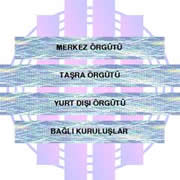 Doç. Dr. Semiyha TUNCEL
10